Interpreting Your Data With Self Correcting Storytelling
March 21 2019
University of Canterbury
David Boje, Grace Ann Rosile, &
 Mark Van der klei
Download Storytelling Science book and slides for this presentation at https://davidboje.com/Canterbury
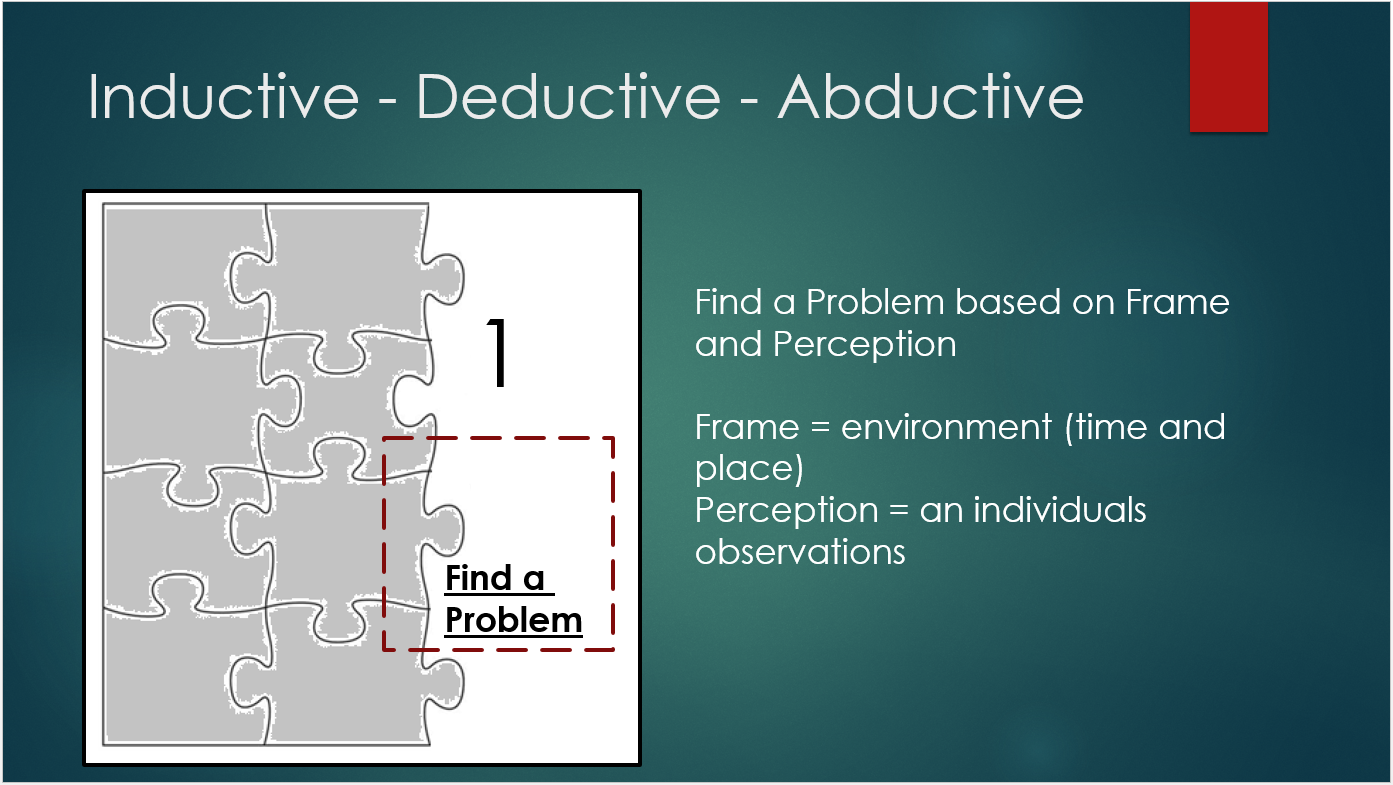 Mark Van der klei
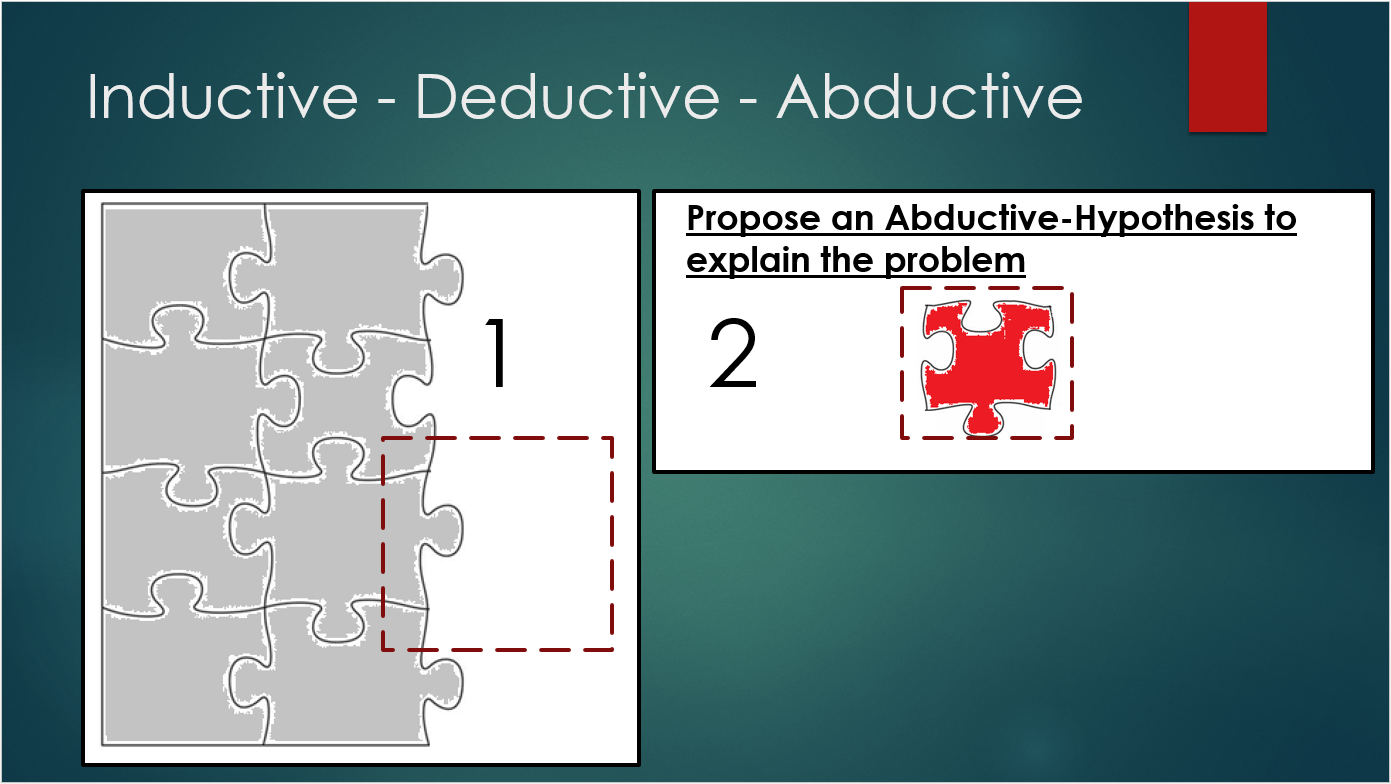 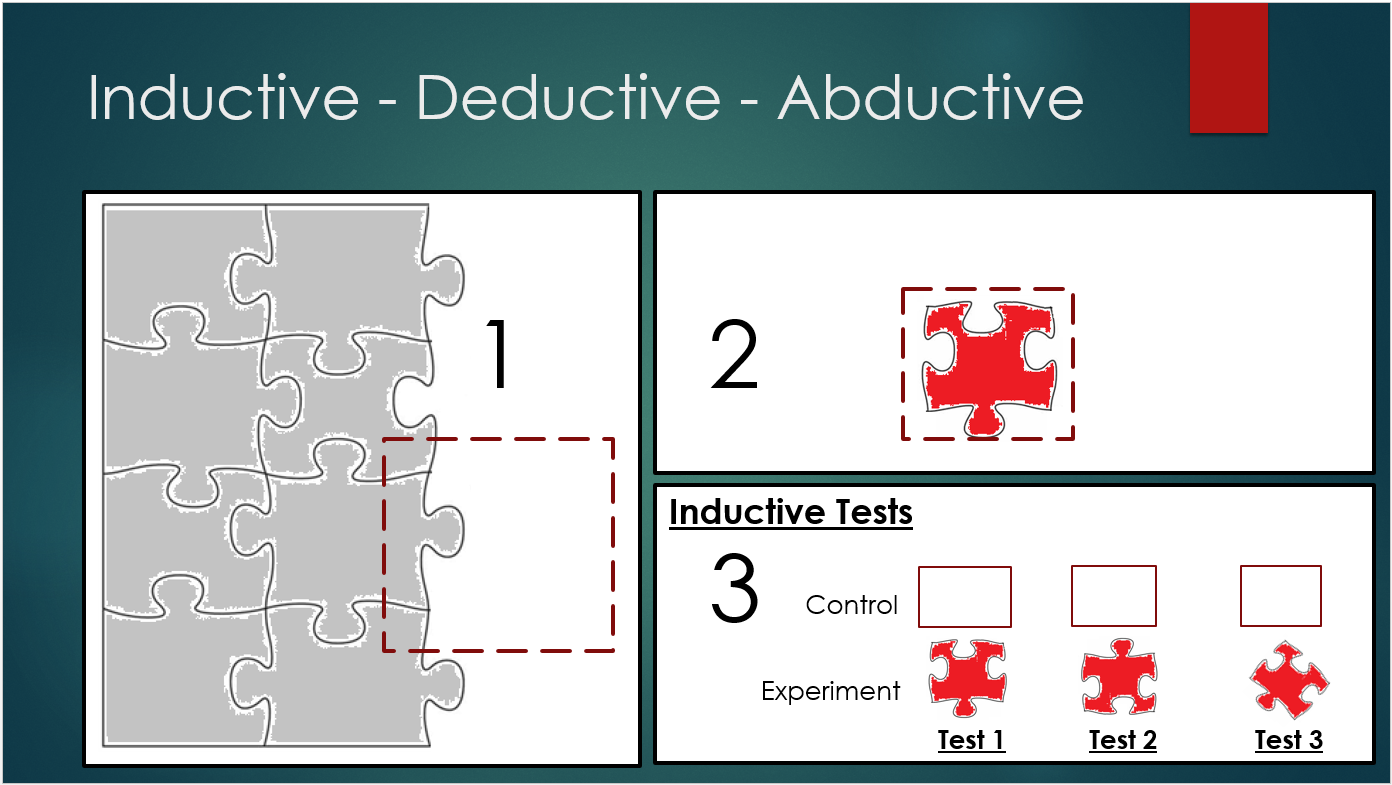 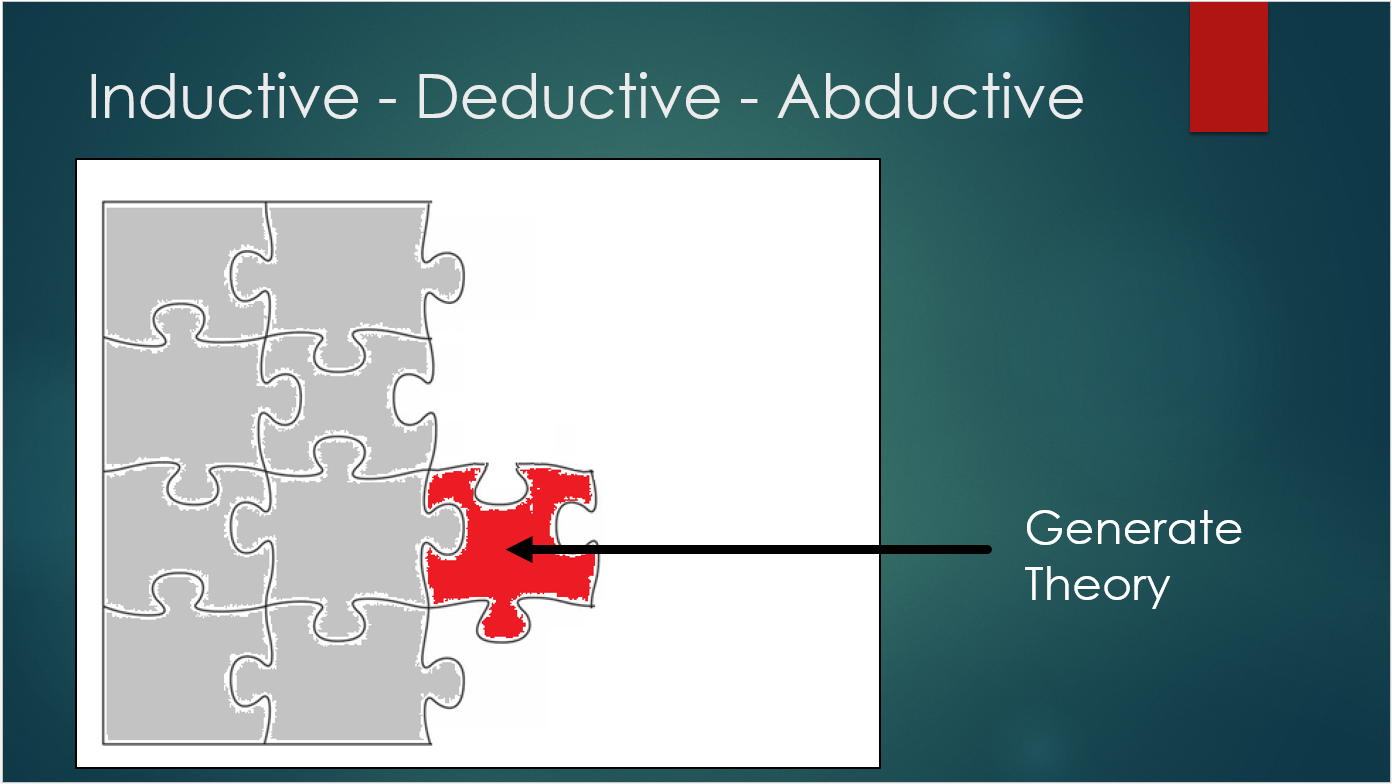 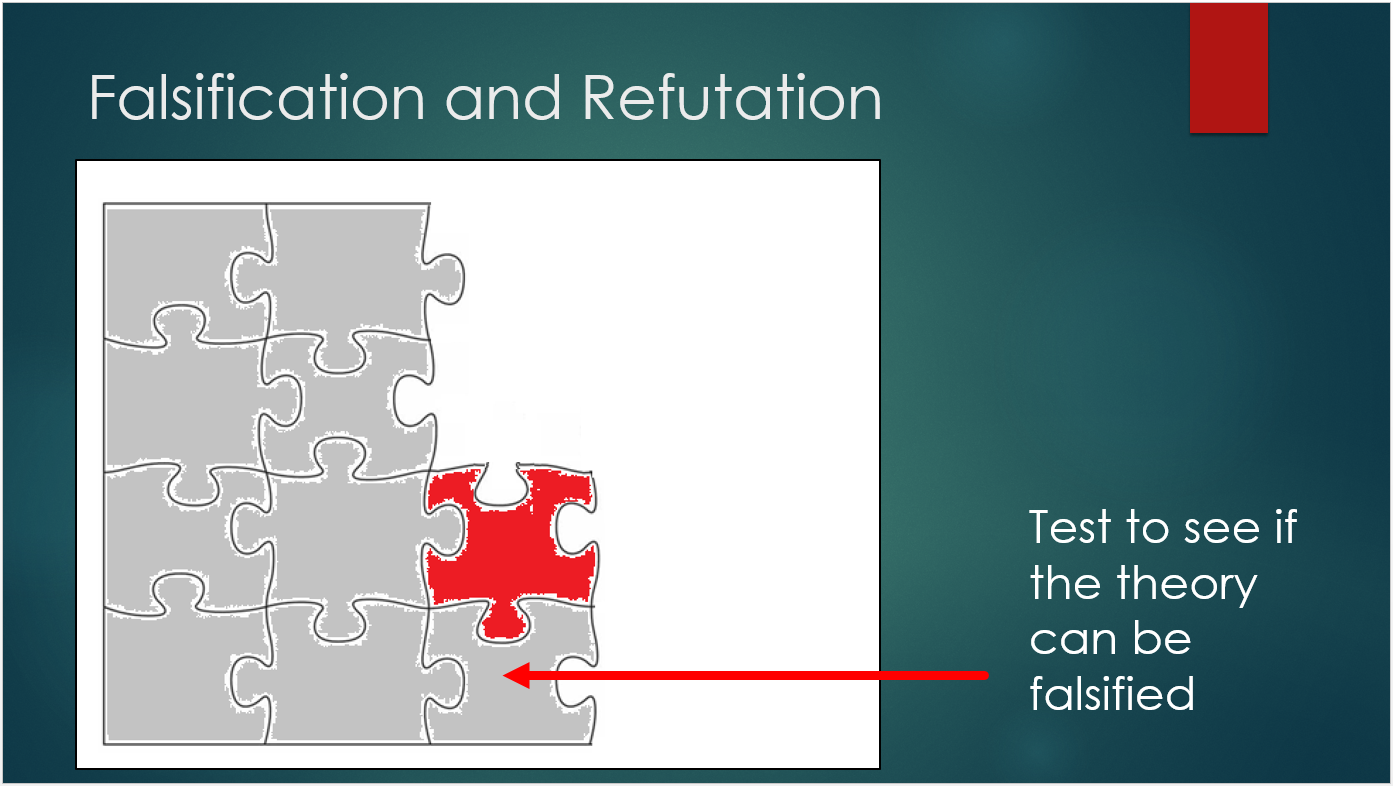 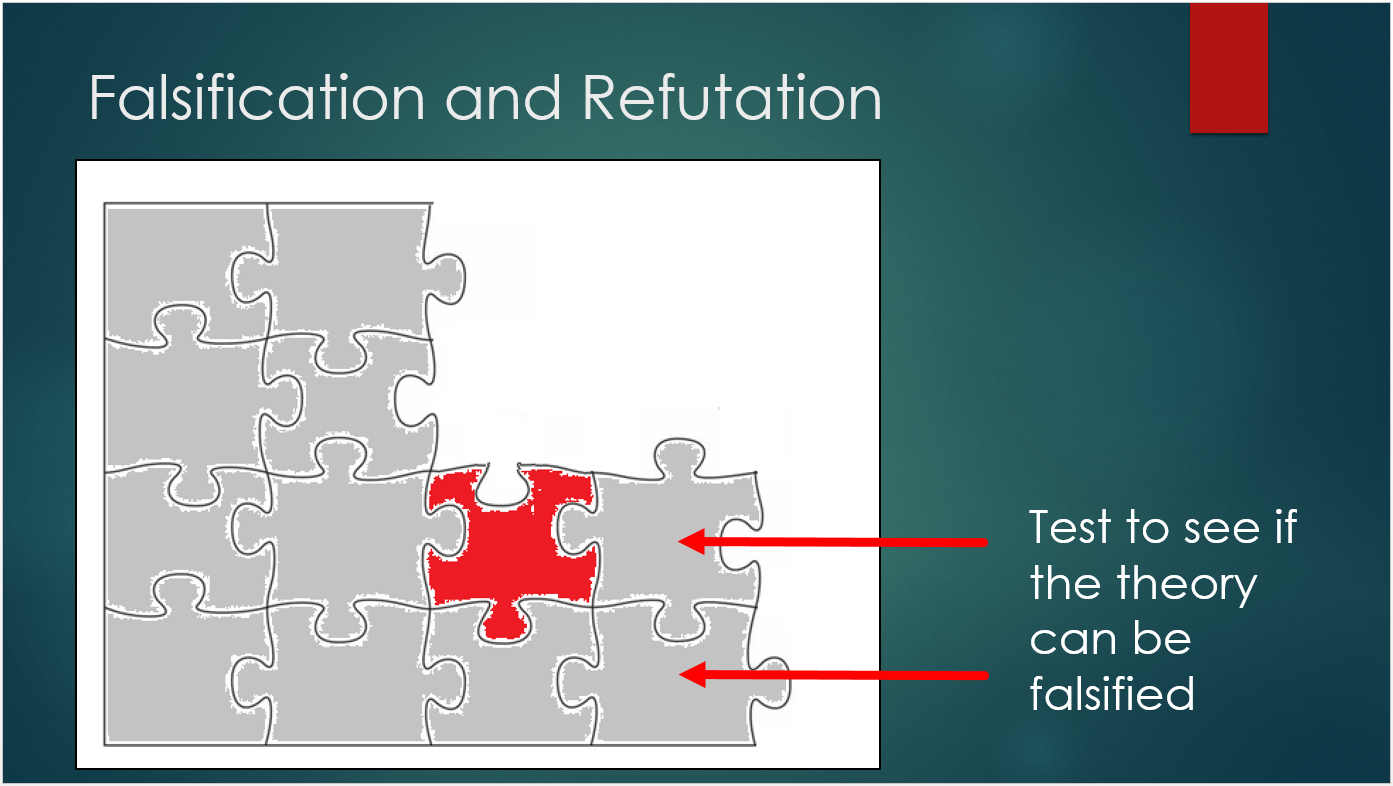 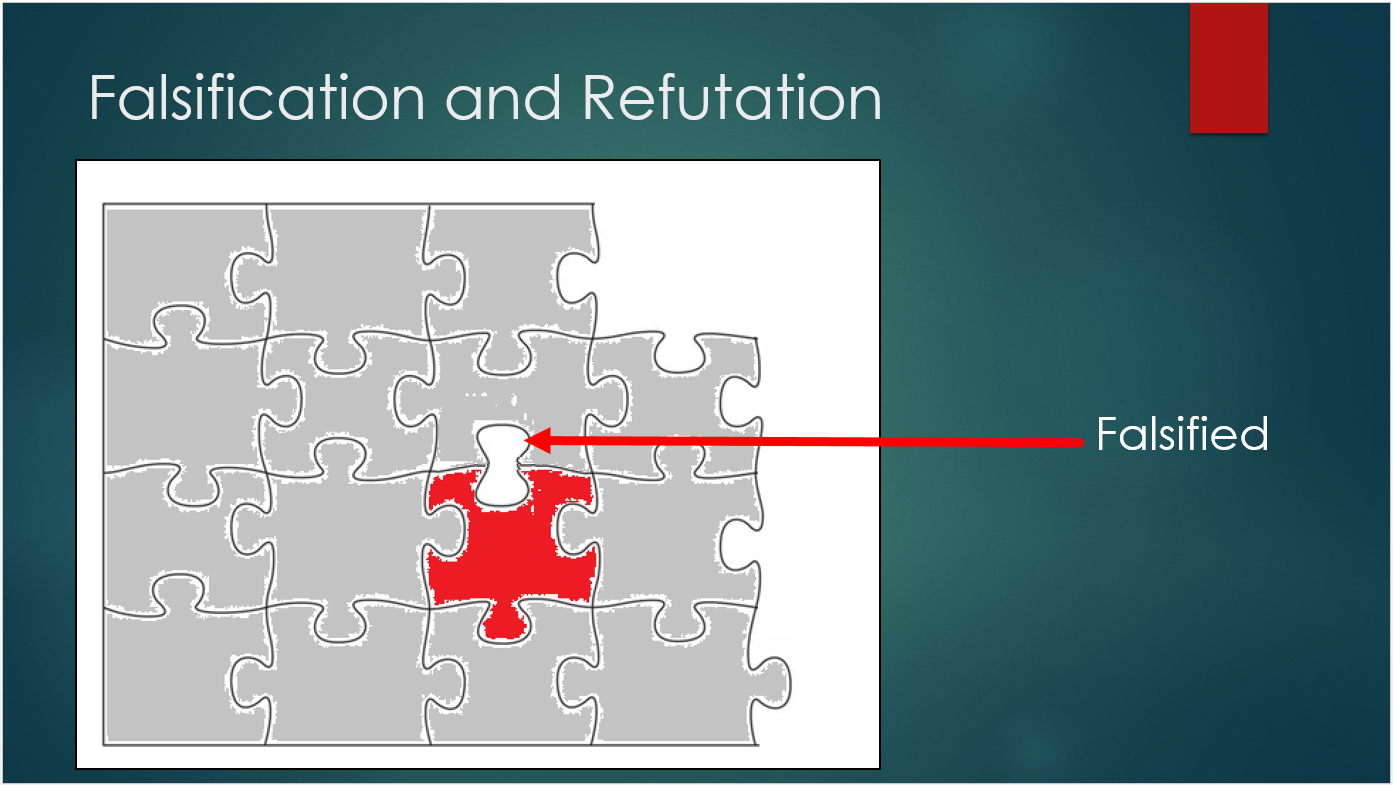 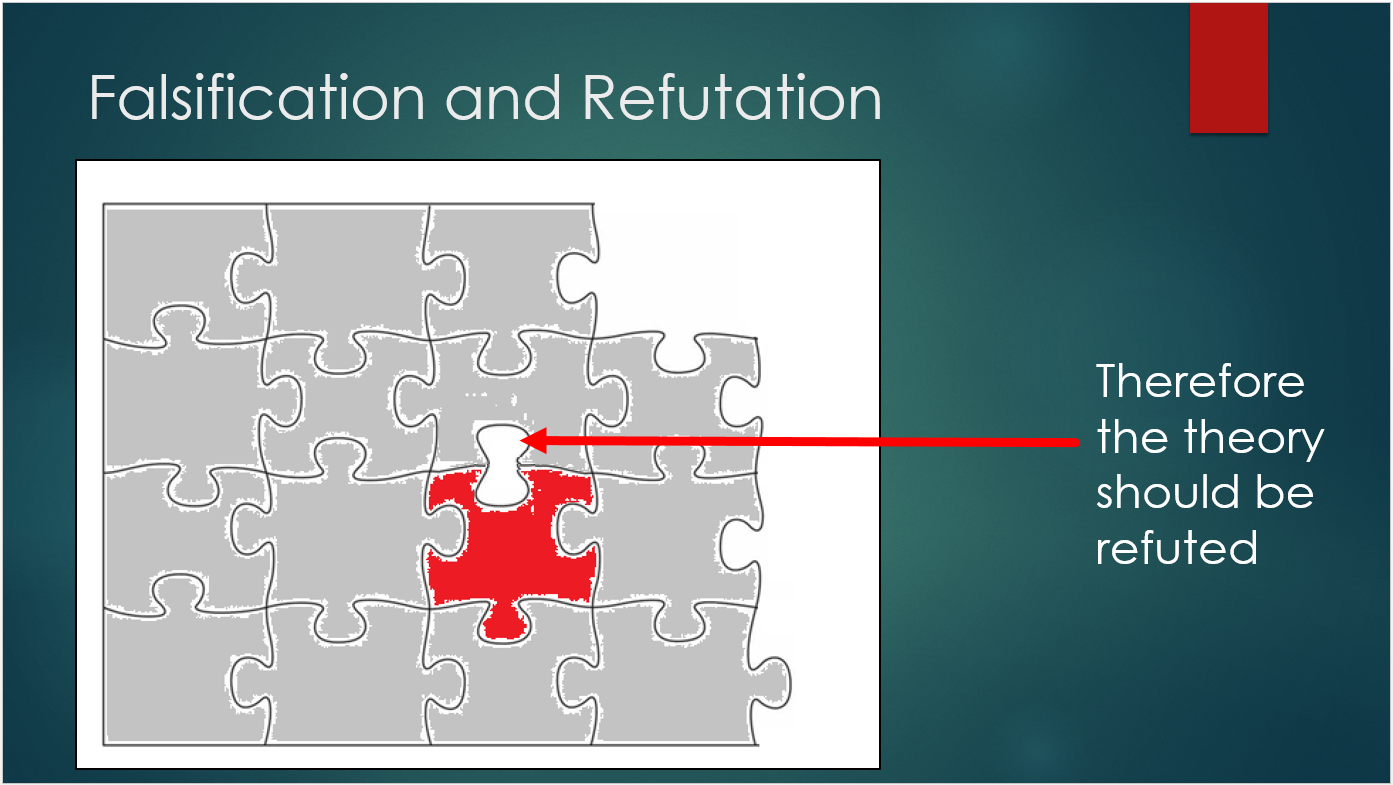 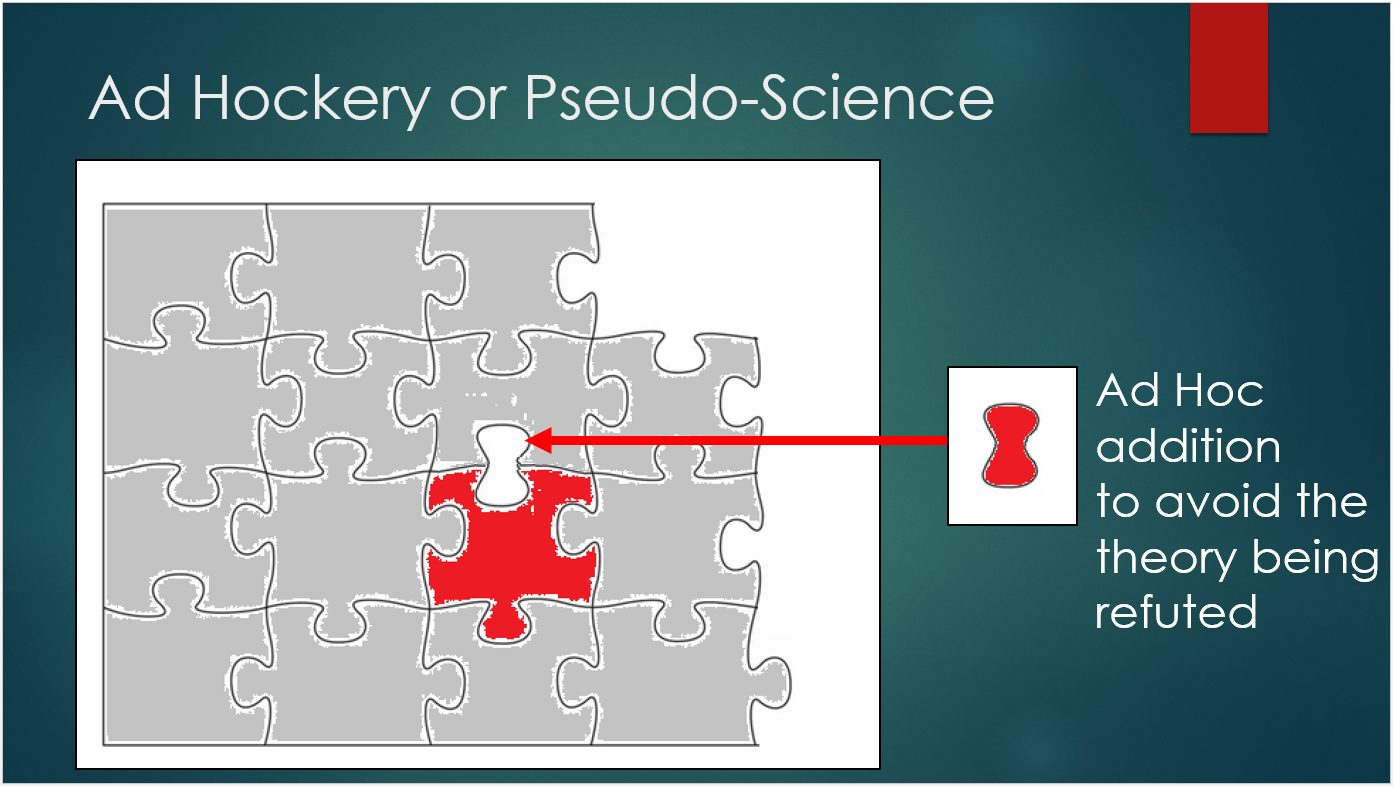 Mark Van der klei
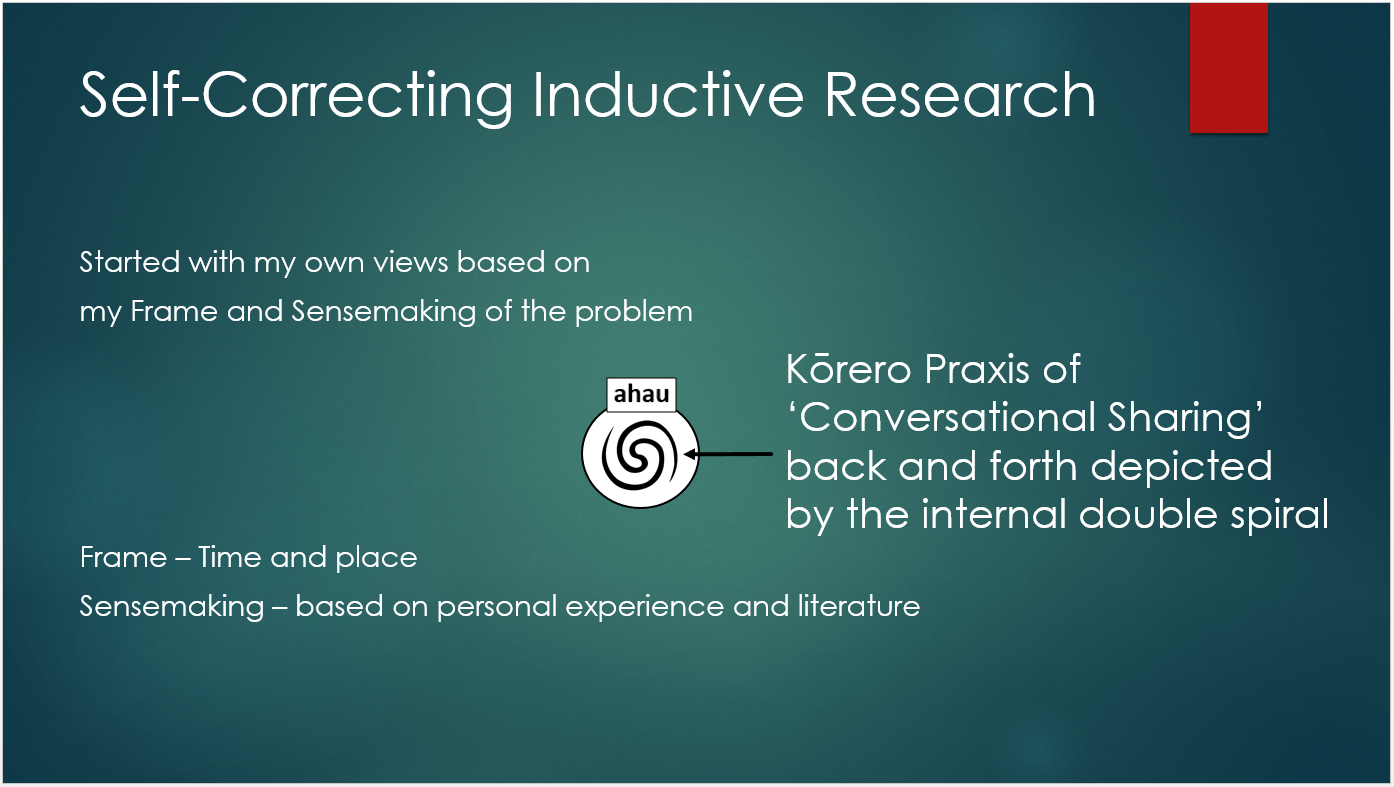 Mark Van der klei
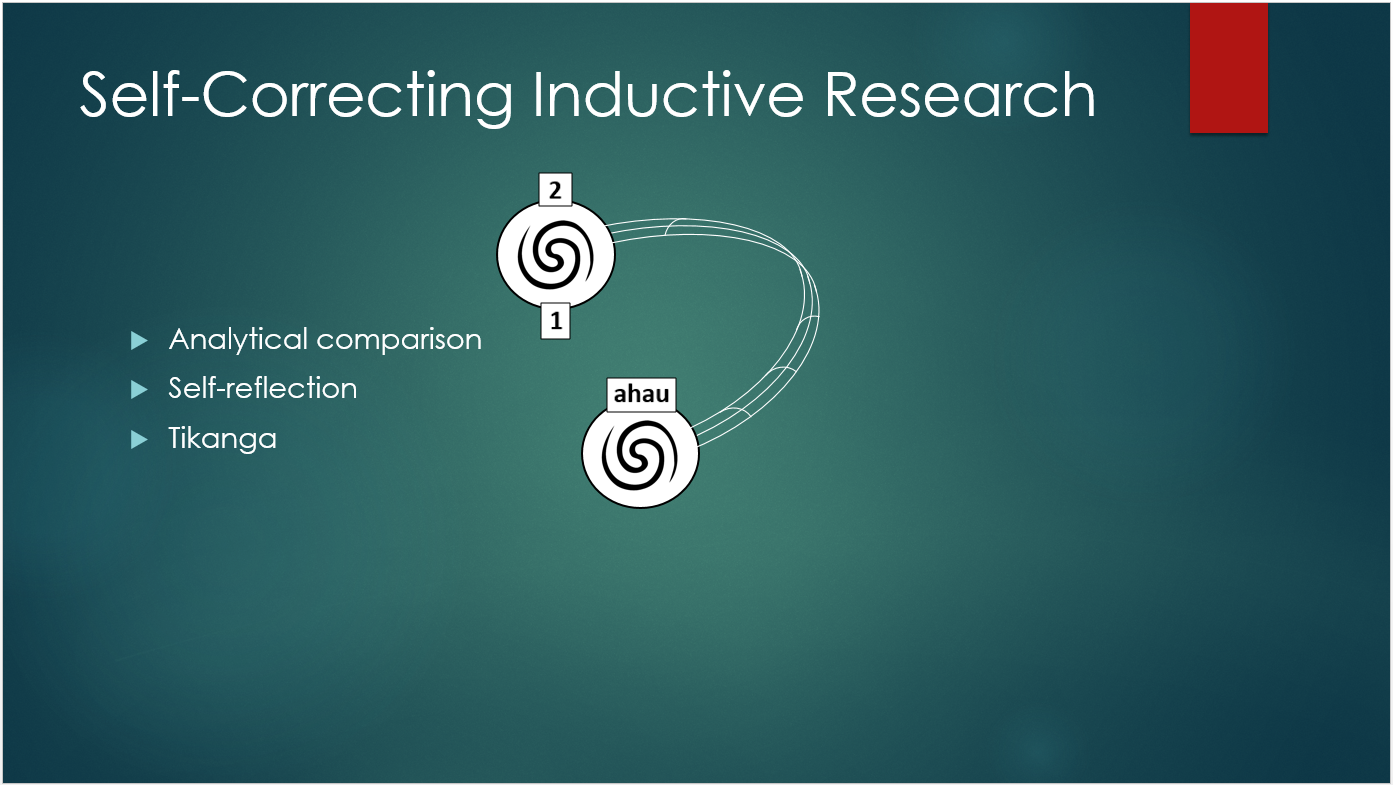 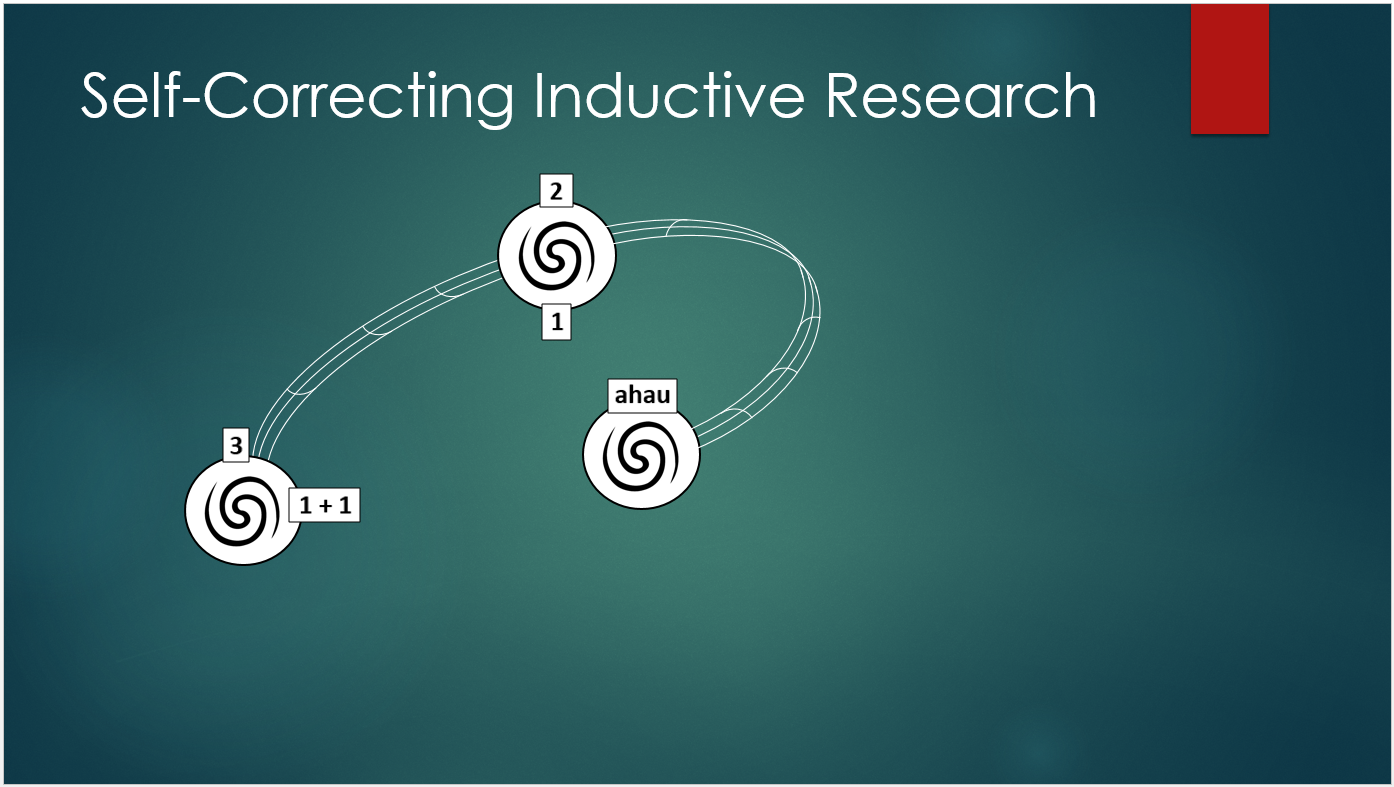 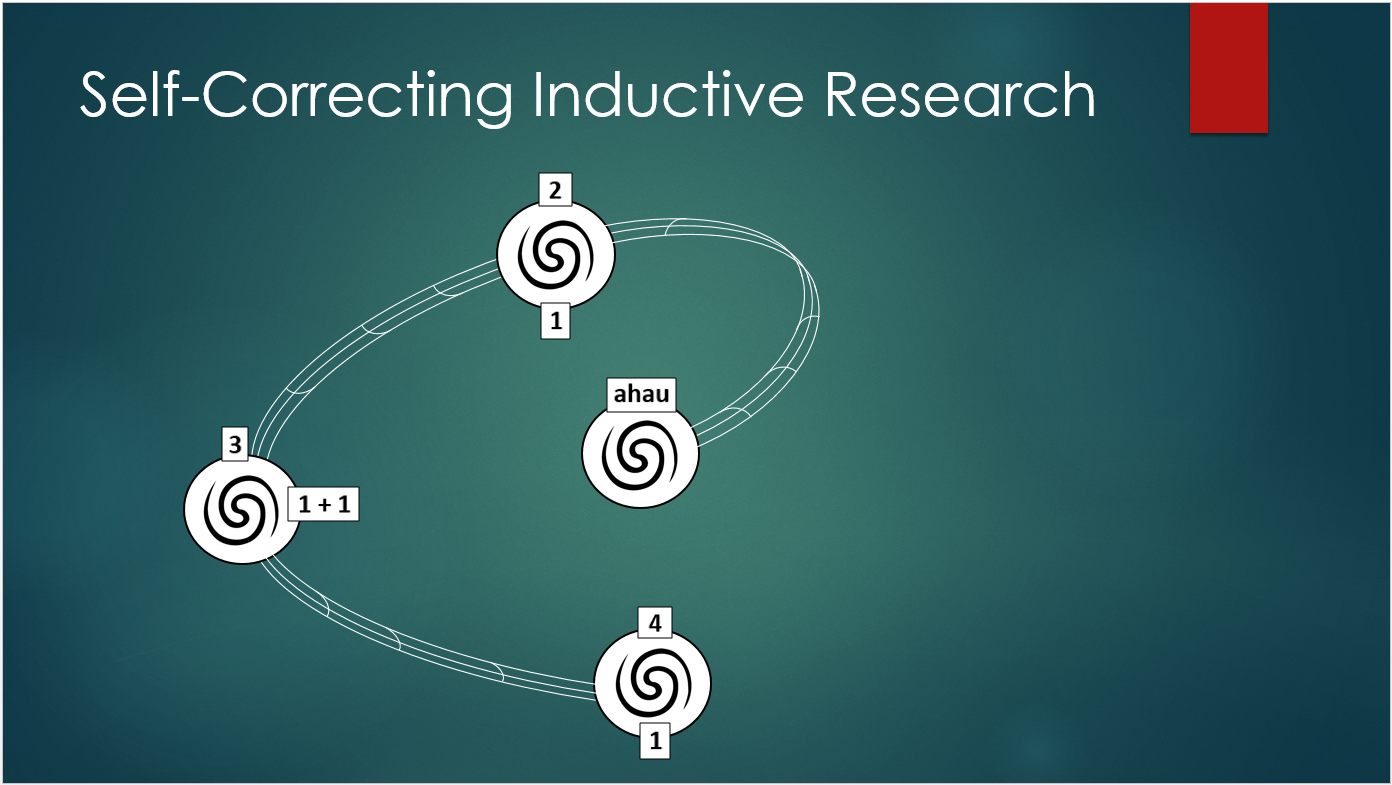 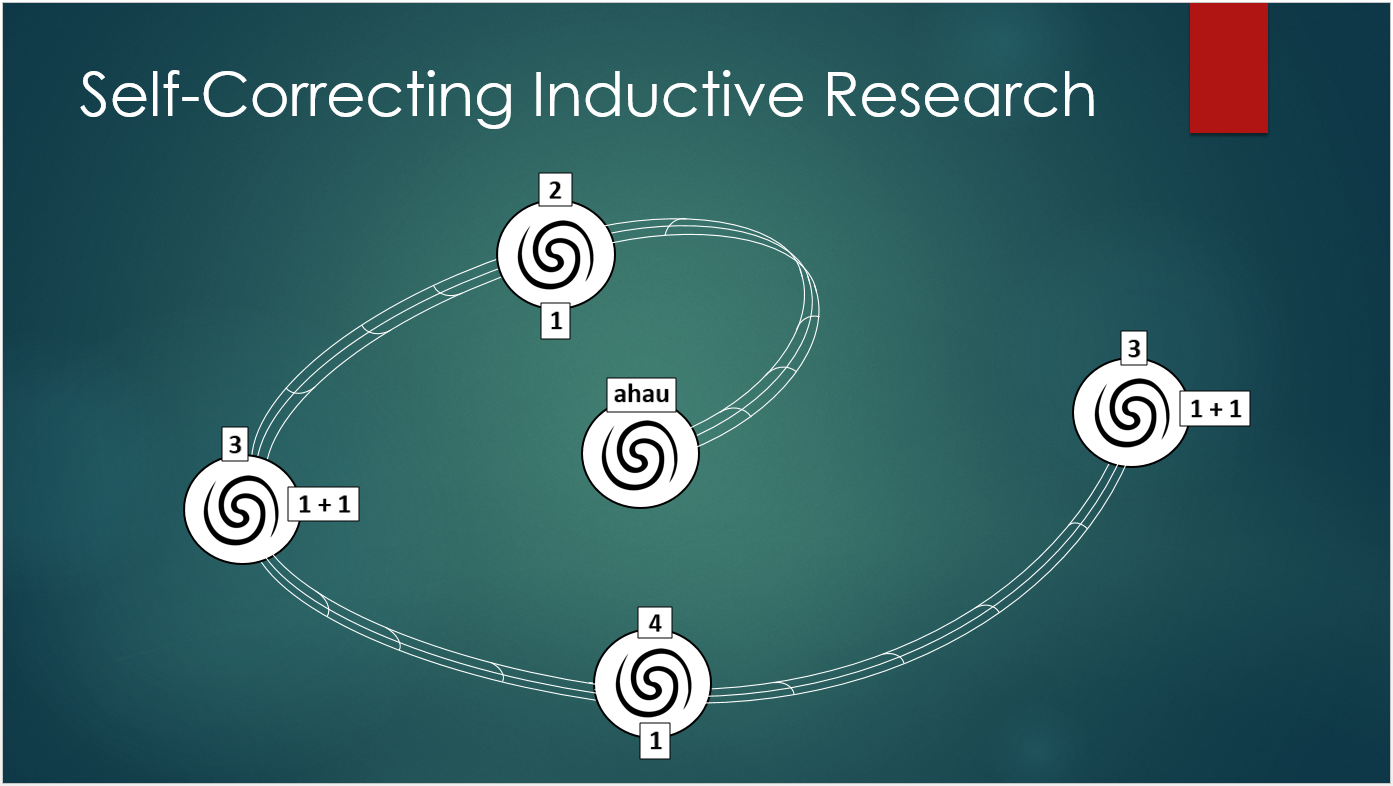 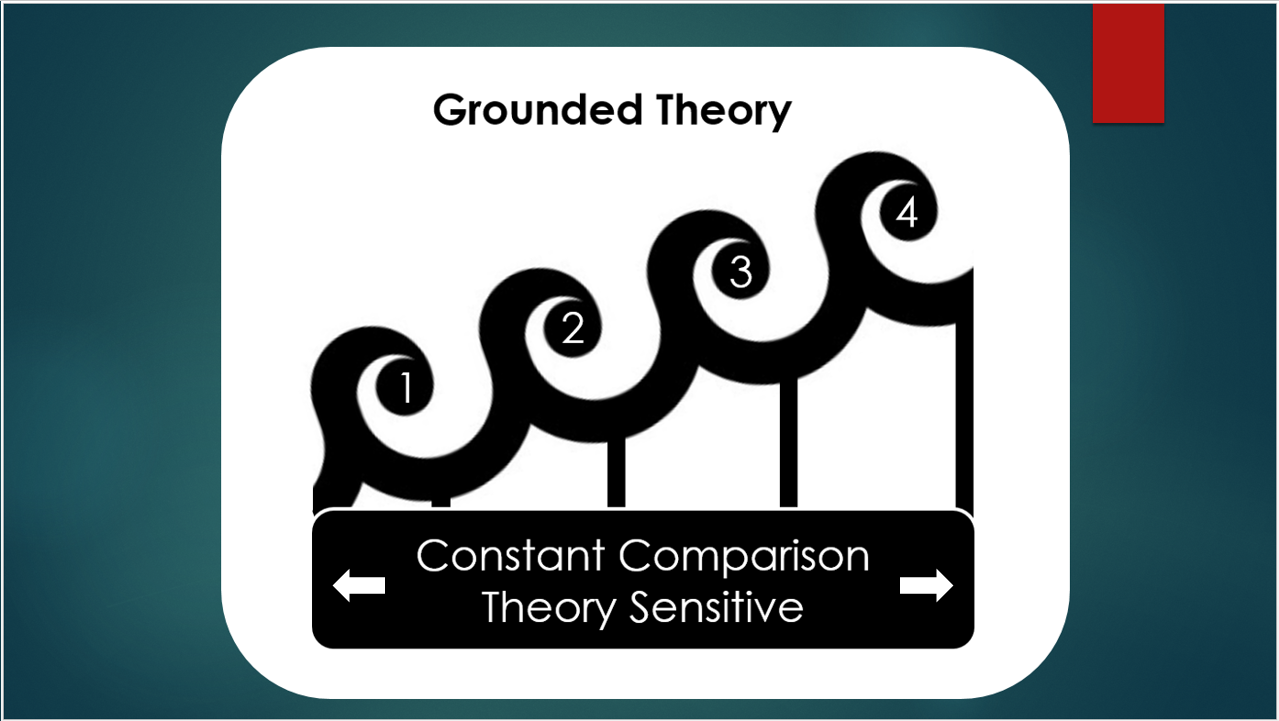 Mark Van der klei
4th Wave GT
Finding ‘Ground’ & 
‘Theory’ with
‘Self-Correcting’
Storytelling Science
Fallacy TBD
2018-
3rd Wave GT
Clarke, 2005
Charmaz 2008
Mills et al 2008
Constructivism 
Fallacy
2005-2017
2nd Wave GT
Glaser & Corbin
1994
Positivism Fallacy
1994-2004
1st Wave GT
Glaser & Strauss
1967
Inductivism Fallacy
1967-1993
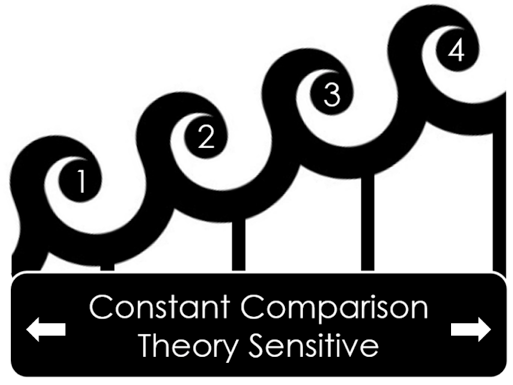 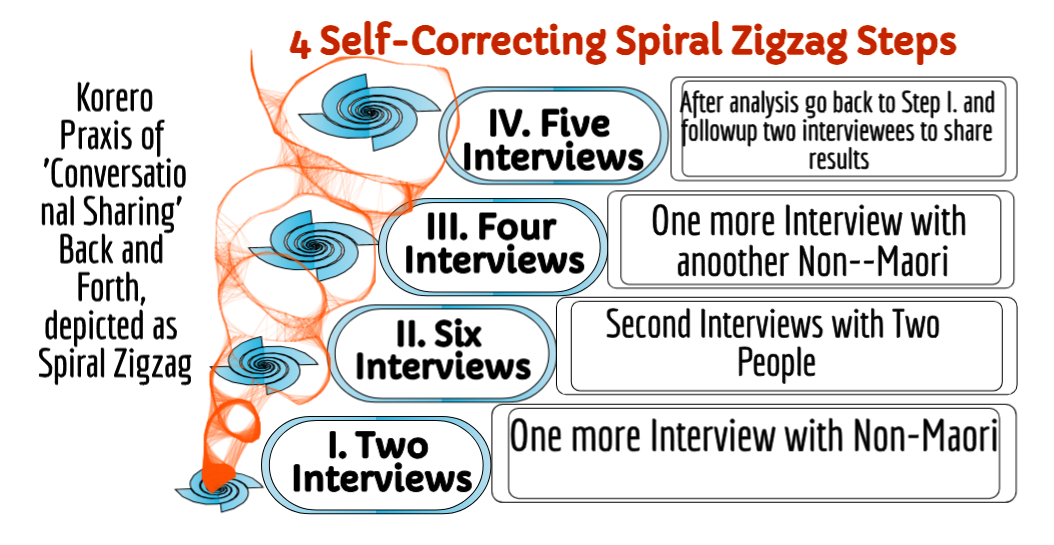 19
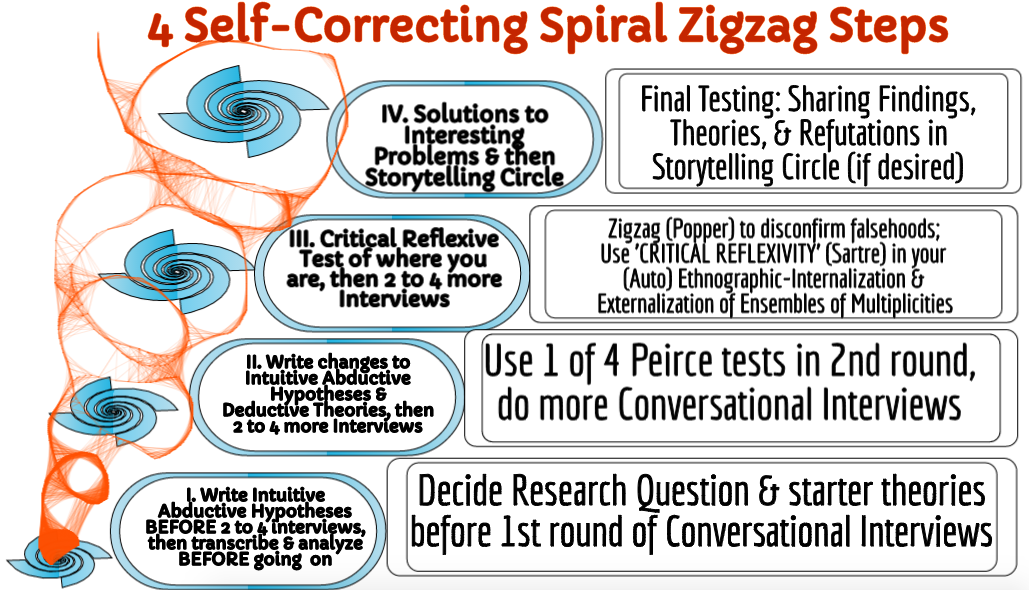 20
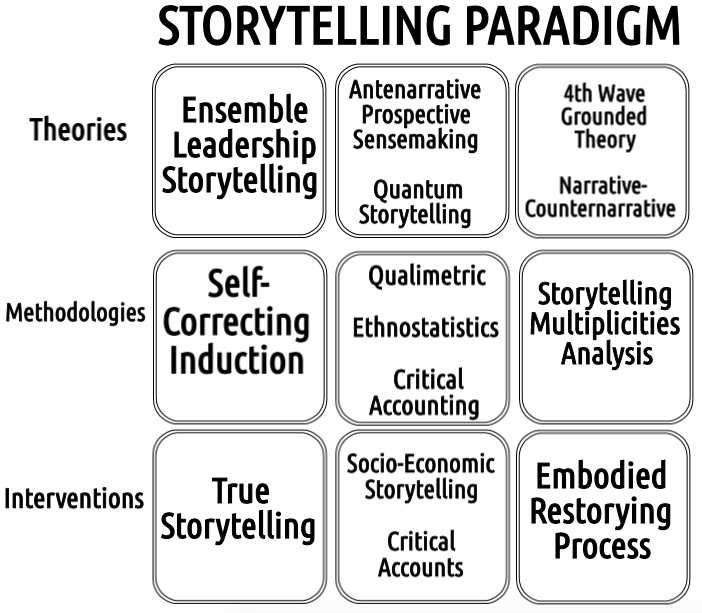 21
22
Boje, 2001 Narrative Deconstruction
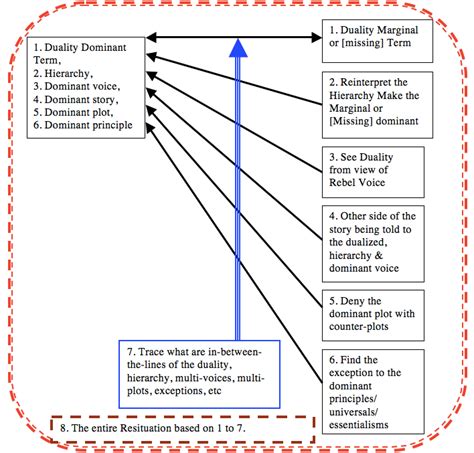 How to Research the Fresh Water Replenishment STORYTELLING Claims of Coca Cola?
24
Use Coca Cola Annual Sustainability Report for ‘positive story’ claims
Then Study the Claims and ‘auxiliary assumptions’ in photos, graphs, numbers, and text
Check out Refutations in Farmers’ counterstories
Test Coke stories & counterstories with Facts of Nature, Fresh Water Scarcity and Water Stress on planet Earth
25
FOR EVERY DROP OF WATER WE USE, WE GIVE ONE BACK
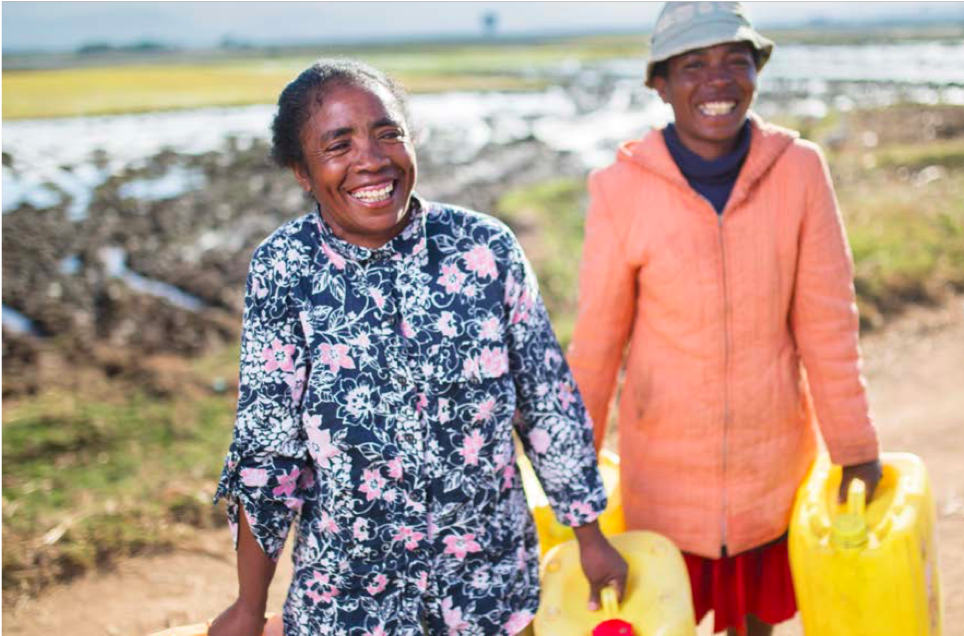 … we take water leadership seriously because it’s the earth’s most valuable finite resource. With our size and local presence, we have the ability to help people and communities get access to the water they need (p. 11)
Coca Cola says “Water We aim to give back the amount of water used in our finished beverages to replenish communities and nature” SOURCE
26
Question: How would you research this?
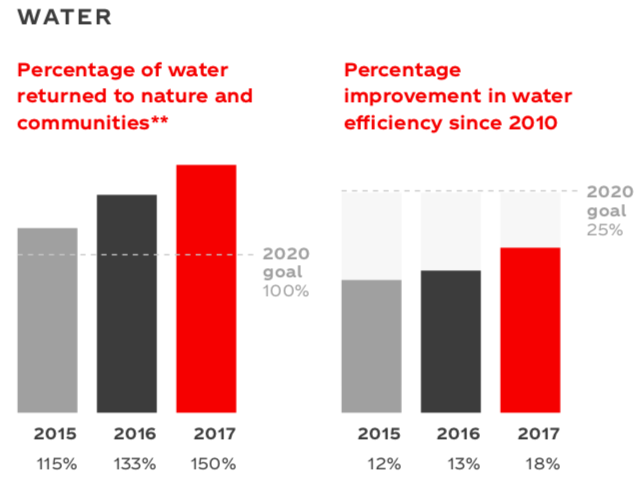 **As estimated working with our many external partners and using generally accepted, independently peer-reviewed scientific and technical methods. Finished beverages based on global sales volume. (Coke Sustainability Report, p. 9)
[Speaker Notes: https://www.coca-colacompany.com/2017-sustainability-report]
How does Coke Replenish 65.5 billion gallons of Fresh Water?
27
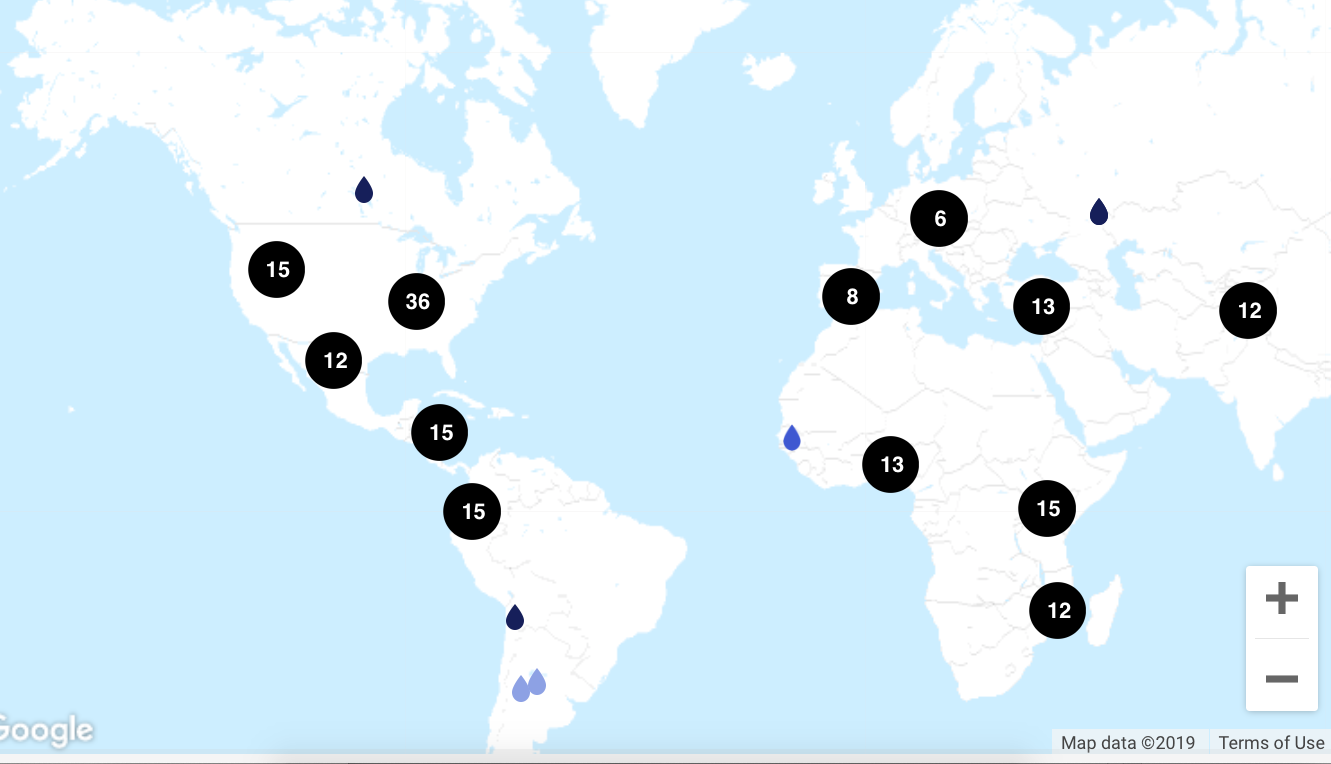 The numbers on the map represent site of 248 projects by Coke to Replenish water pumped out of Aquifers
Coke Business ‘Water’-Storytelling
28
Conserving water usage through improved irrigation techniques

Laser-leveling activities y Read More
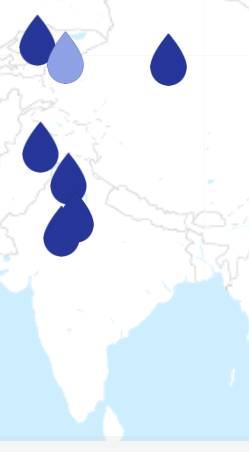 Drip irrigation experiment initiated by The Coca-Cola SOURCE
Project has expanded from 26 farmers in 2007, to 523 farmers. The goal, reach 1,000 farmers within the next three years
Coke Storytelling Statements
29
While water stress and challenges continue to increase in certain regions … https://www.coca-colacompany.com/stories/2017-water
2017, COKE continued to replenish 100% of the water used in our finished beverages back to communities and nature, … Projects implemented …  are replenishing an estimated 248 billion liters per year through community and watershed projects globally
The Farmers Side of The Drip Story
30
Feb 12, 2016 - Coke Suspends Bottling at Plant at Center of Water Dispute ... Coca-Cola said it runs the Kaladera plant in Rajasthan "as a responsible steward of fresh water
Kudi, who is a member of the Kala Dera Sangharsh Samiti, a local group that has been demanding closure of the plant, said it was bad enough that various rules and norms were violated to allow the plant to be set up in a water-stressed area.

 Worse, it was “positively obscene” that it was functioning as usual in the middle of a severe drought. SOURCE
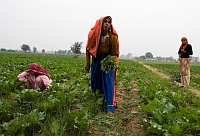 COKE’S ‘Positive Story’ “In Kala Dera, we have created the potential to recharge 15 times more water into the ground than we use in our plant. Even with less than normal rainfall, these structures can recharge substantially more water than is drawn for our bottling operations.’’
31
Take aways
“Water shortages are commonplace in India” 

“Whether they like it or not, Coca-Cola will have to accept that communities, farmers and livestock have precedence over water.” SOURCE
32
Coca-Cola Storytelling claims need fact checking for Stupidity
Coke claims: “FOR EVERY DROP OF WATER WE USE, WE GIVE ONE BACK” 
If something is too good to be true, it usually is!
Water is an ensemble of three multiplicities:
33
Extensive Multiplicities of heterogeneous spaces of varieties of water mattering differently in ice, vapour and liquid states, in bodies of glacial water, lake, river, ocean, artesian springs, aquifer groundwater, and in all living bodies as élan vital (life force).
Intensive Multiplicities of heterogeneous times of water duration (dureé) mattering of water-now-past, water-now-present, and water-not-yet.
Virtual Multiplicities of real water in consumed in all phases of production, distribution, and consumption in ‘Water Capitalism.’
34
Stories-As-Texts Research
The story was not found to be a highly agreed-upon text, told from beginning to end

Rather, stories were dynamic, varied by context, and were sometimes terse, requiring the hearer to fill in silently major chunks of story line, context, and implication.

 Stories were frequently challenged, reinterpreted, and revised by the hearers as they unfolded in conversation. 

NEXT AN INTERACTIVE TEXT ANALYSIS
3/23/19
Stories-As-Performance (only)
35
In Yiannis Gabriel’s Story-as-Performance, ‘proper stories’ are emotive & fulfill implicit narrative contract.
My reply: First, because stories are contextually embedded, their meaning unfolds through the storytelling performance event across spaces/times (see Disney as Tamara-Land, AMJ 1995)
Second the 1991 research supports a theory of organization as a collective storytelling organization in which the performance of stories is a key part of members' sensemaking and a means to allow them to supplement individual memories with institutional memory, therefore ‘You now the story!’ though improper is part of sensemaking
3/23/19
lines 846-54,  story details are so terse that, at first glance, there may not appear to be a story at all. Indeed in Gabriel (2000) this story does not fulfill the narrative contractCzarniawska (2004) would say its not an emplotment, because it is not a Beginning, Middle, End telling and strong corporate cultures have petrified narrative plots
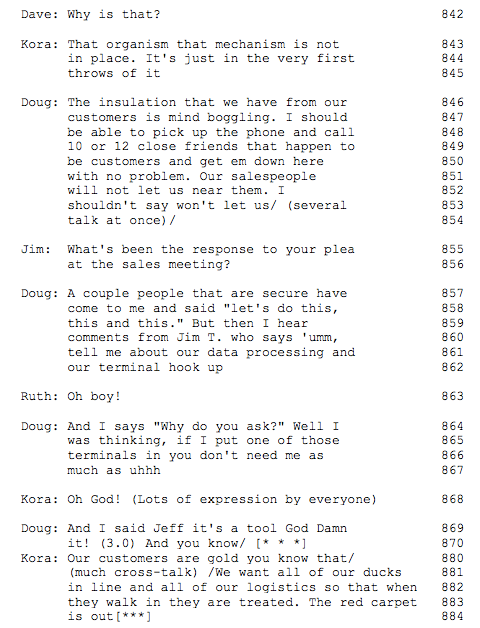 36
However, in lines 855-6, another executive hooks into the underlying experience to trigger more detail on the story behind the story. In 859-62, the story of a salesperson's reaction to executive attempts to implement computer information-system controls garners a severe group reaction.
3/23/19
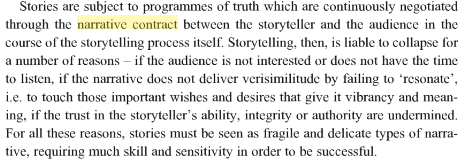 In line 870, Doug uses a very common reflexive "you know" to reference experience that the other executives are expected to fill in between the lines. He references a story everyone knows all too well
In line 870, the use of an extended pause that invites hearers to fill in their knowledge of the story behind the performed story.
37
Boje 2001: 126
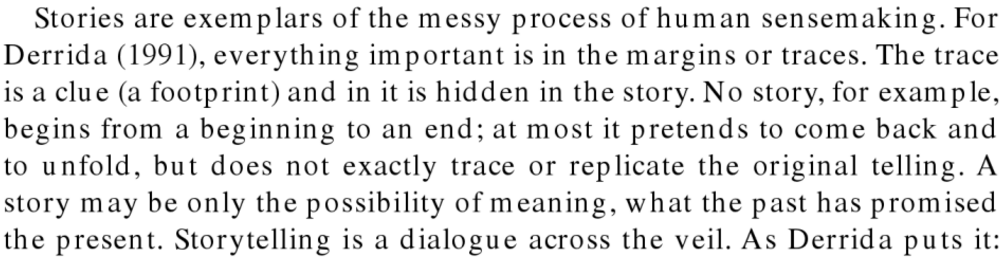 3/23/19
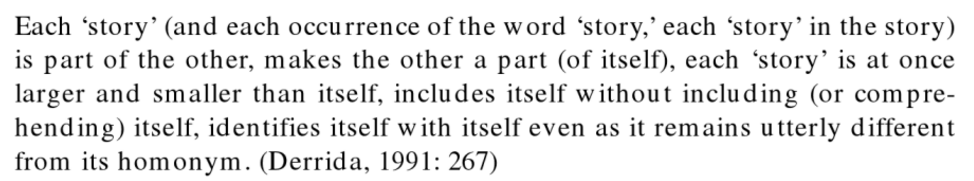 38
S1: Goldco Founding Story – part 1
Doug: I look at Goldco as a toy that                      1154 
somebody decided to put in the company          1155 
because it was fun and it also brought                 1156
 in/                                                                               1157 
Sam: Well/ I'll tell you how that came                  1158 
about                                                                           1159 
Doug: I thought you would (lots of laughter        1160 
from the group)                                                         1161
 Sam: Sam Coche worked for Sea Breeze or         1162 
something like that, oh you know the 		   1163 
story? 						   1164 
Doug: No go ahead tell it, really it's                       1165 
                                       important.                           1166
3/23/19
Continued
39
Sam: He got out there and he came over and           1167 
             they formed Goldco and Goldco does            1168 
not mean Gold Company or anything                         1169 
else they took the first four                                          1170 
initials from Billy Gold, which is                                    1171 
G O L D and from Coche and that's how                     1172 
they got Goldco.                                                              1173 
Doug: And it was a good living for a couple               1174 
of people. It was a nice toy for                                     1175 
Billy, he made a few bucks on the                               1176
 thing. He had some fun for it but                               1177 
then the motivation at that time was a                     1178 
whole lot different than it is today.                           1179 
We don't have the luxury of screwing                      1180 
around with something like that /(lots                     1181 
of cross talk at this point)/                                         1182 
                                 (Returns to turn-by-turn talk.)
3/23/19
40
RENO BRANCH STORY
Sam: I think five years ago there was no 		727
Executive Committee. He just ran 			728
the place the way he wanted as if you 		729
wasn’t here. Raymond was [conglomerate’s] 	730
man and he did what he pleased. 			731
I guess you heard this all already 			732
Dave: I heard about the high growth (nodding) 	733
Sam: Yes we picked up San Diego 			734
Dave: Reno? 						735
Sam: Ed Fox picked up Reno and I guess 		736
you heard the whole story before. 			737
That’s why we picked up Reno because 		738
Ed Fox had that with his father. You 		739
know.							740
3/23/19
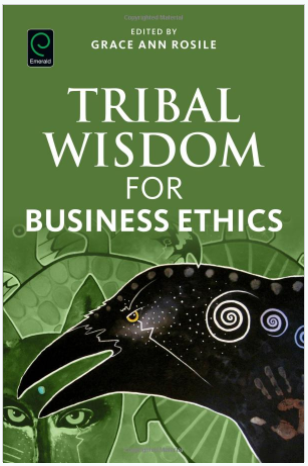 Storytelling Science and Your Dissertation









David M. Boje & Grace Ann Rosile
UK, US, Singapore: World Scientific
February 21, 2019; Revised March 19, 2019
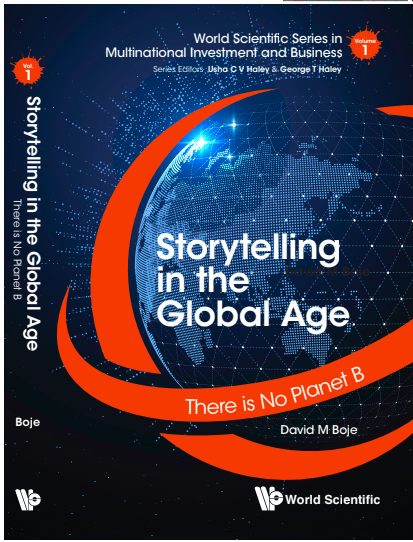 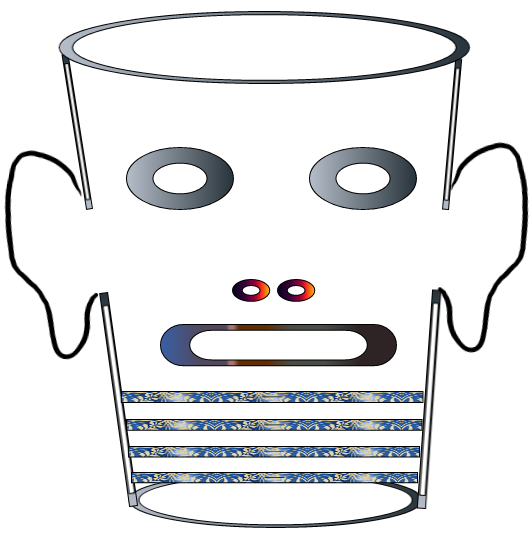 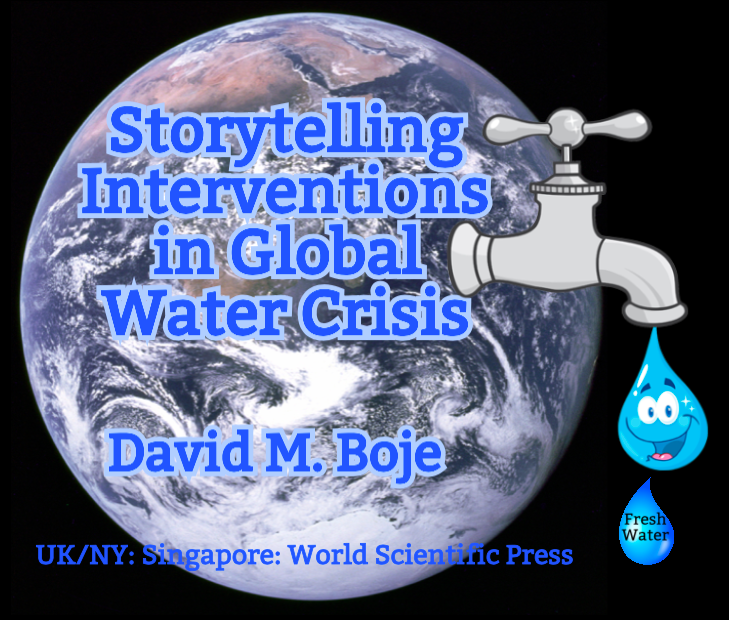 Download Storytelling Science book and slides for this presentation at https://davidboje.com/Canterbury